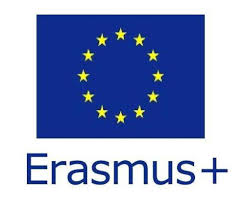 HERITAGE VS. ENTERPRENEURSHIP
And how we do it in Poland
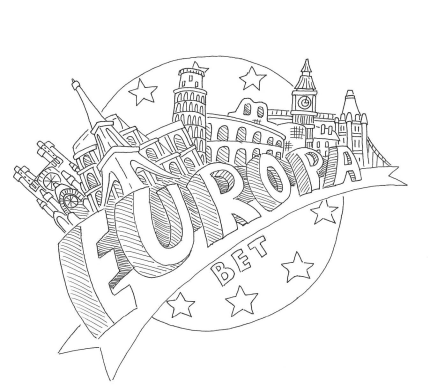 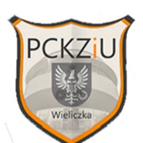 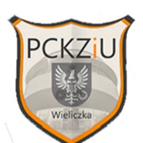 Polish Heritage
Cracow Historic Centre and Wieliczka Salt Mine were the first two sites inscribed on the UNESCO World Heritage List in 1978
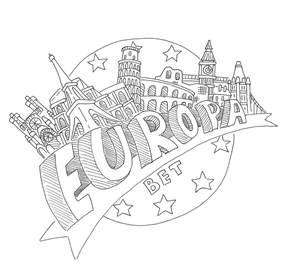 Tourism in poland
(according  to the Polish Central Statistical Office)

In 2017 the number of arrivals to Poland was 83.8 million people making Poland the 16th most visited country in the world.
Cracow was visited in 2018 by 13.5 million people both from Poland and abroad.
Wieliczka Salt Mine in 2018 broke a record of the number of visitors (1.7 million).
Tourists from abroad spent in Poland 8,7 billion dollars in 2017 only.
Tourists in Cracow spent in 2018 over 4 million euro a day!
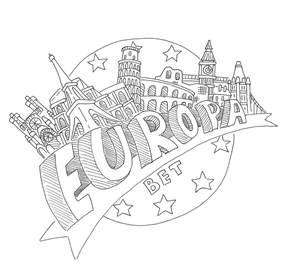 LOCAL ENTERPRENEURS
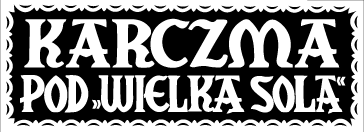 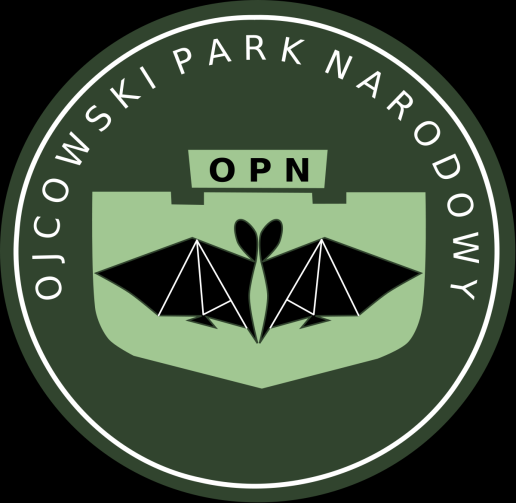 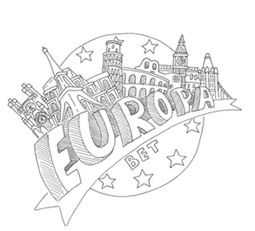 Wieliczka salt mine
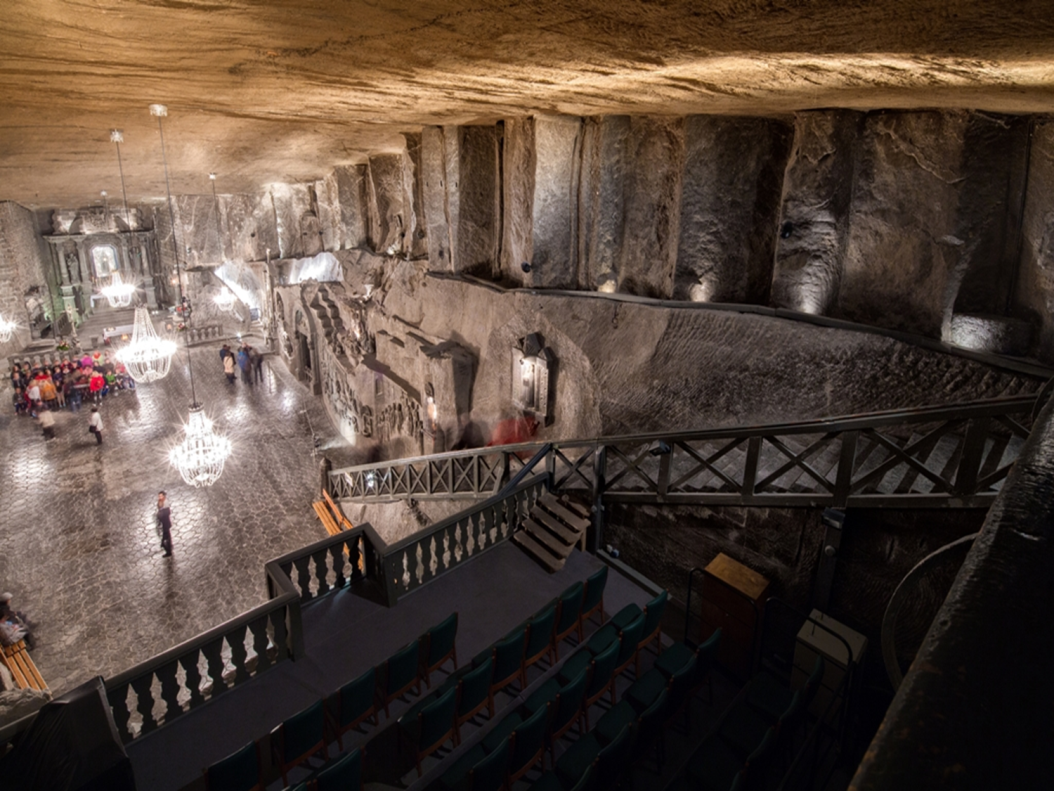 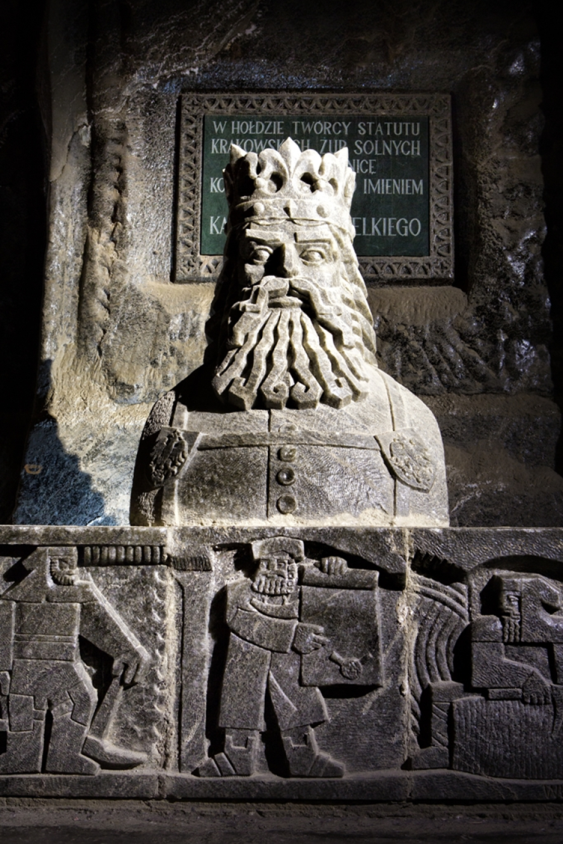 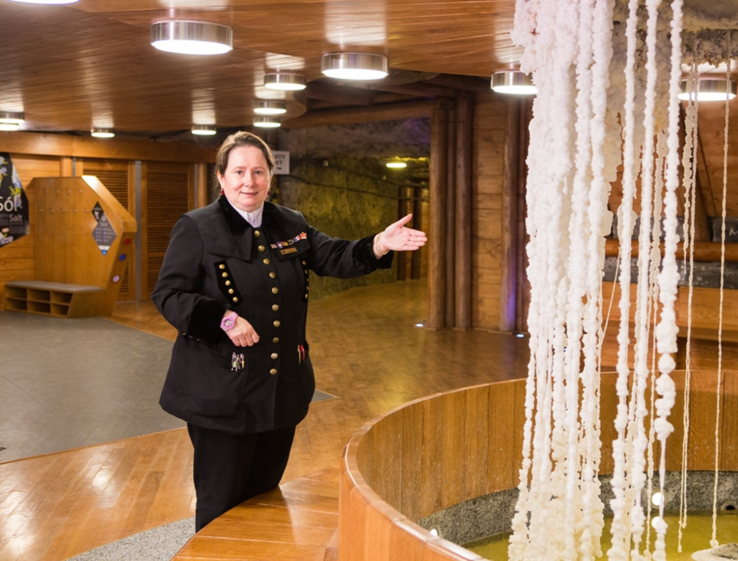 Karczma pod wielką solą
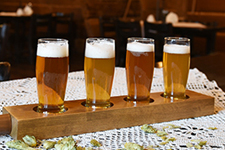 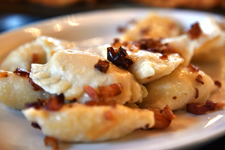 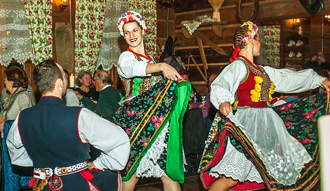 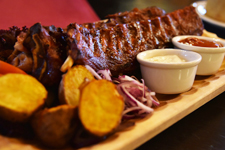 Ojcowski Park narodowy
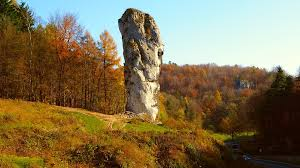 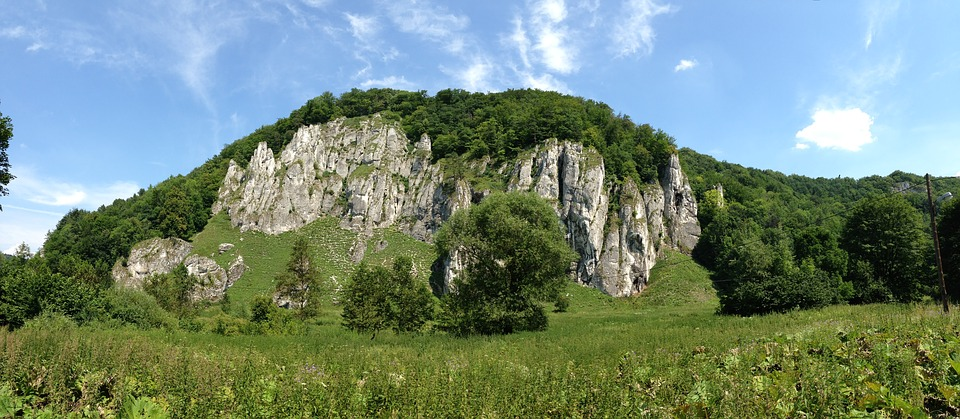 How we teach heritage?
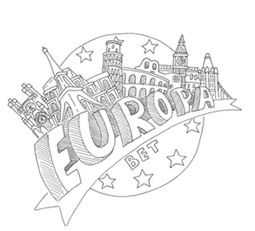 Patron Day
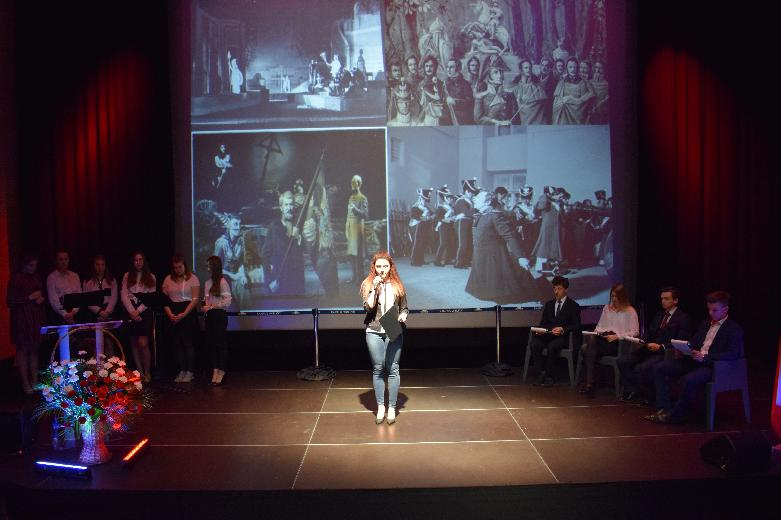 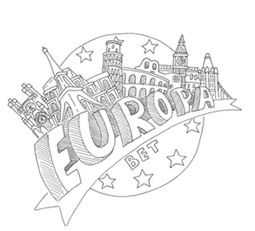 Meetings with Combatants
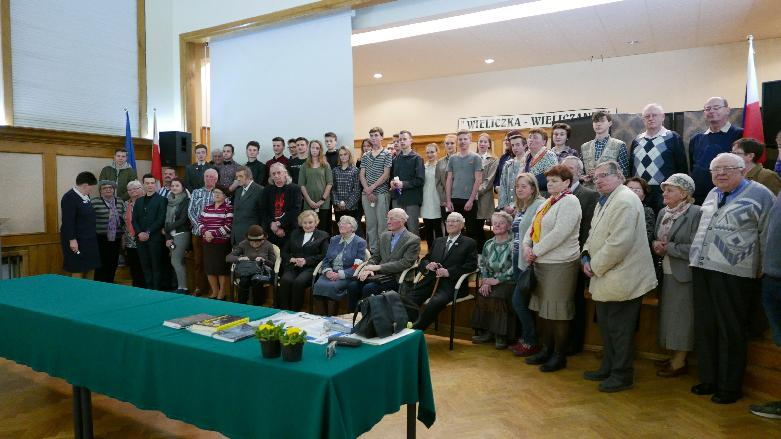 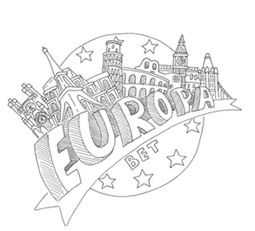 Flag Day
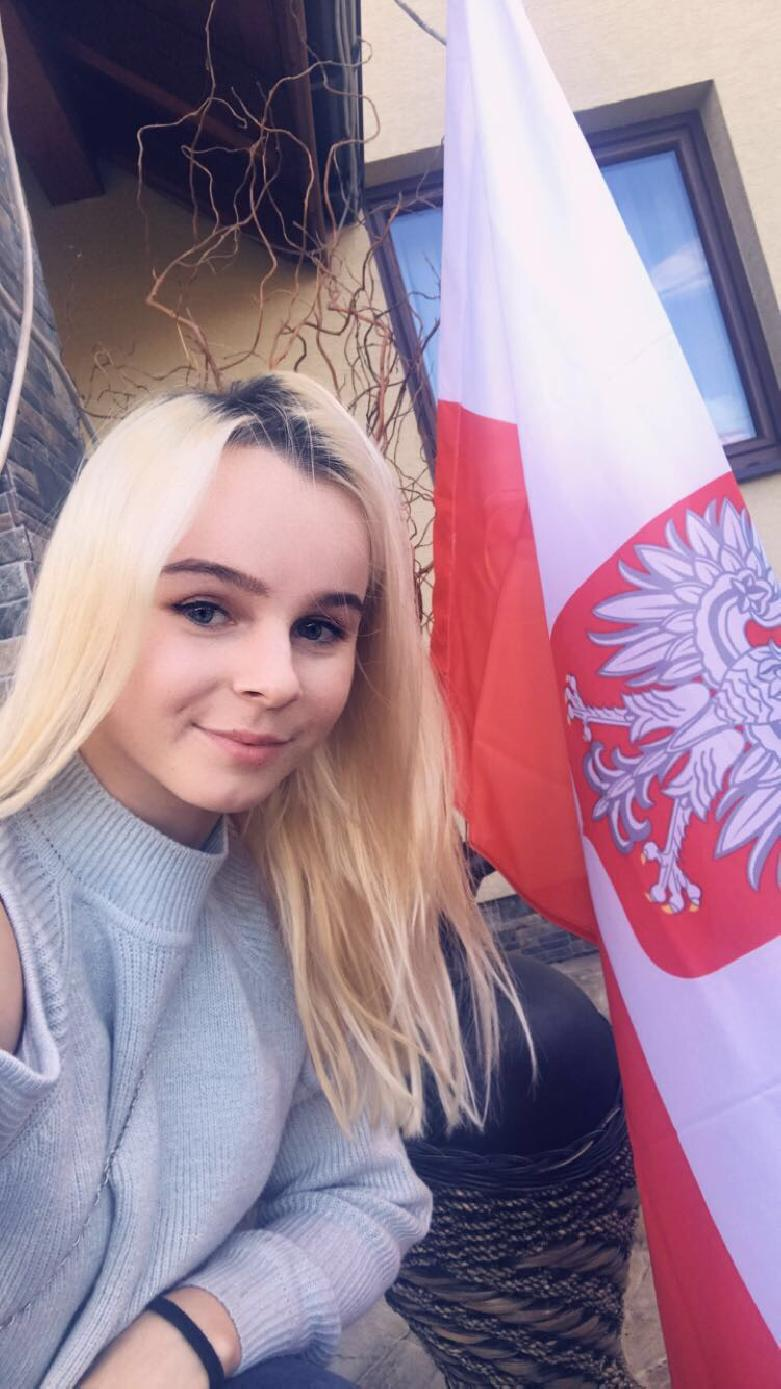 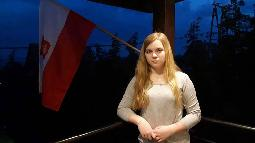 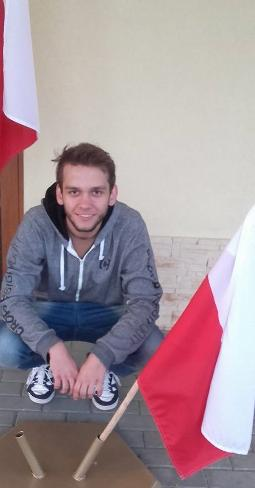 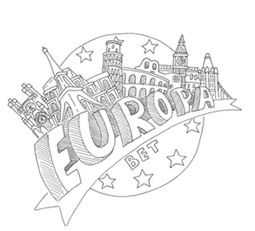 Fundraising campaigns
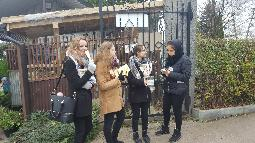 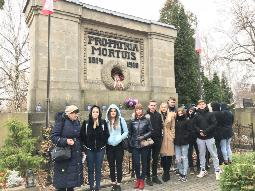 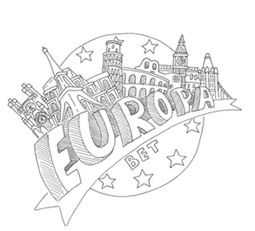 Trips to museums
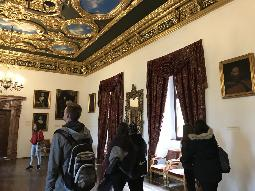 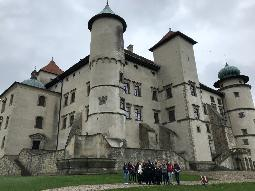 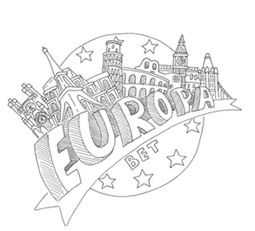 National holidays
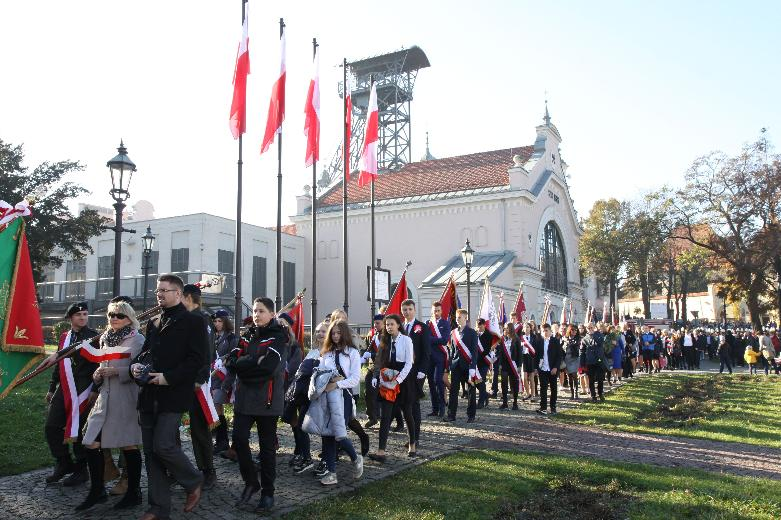 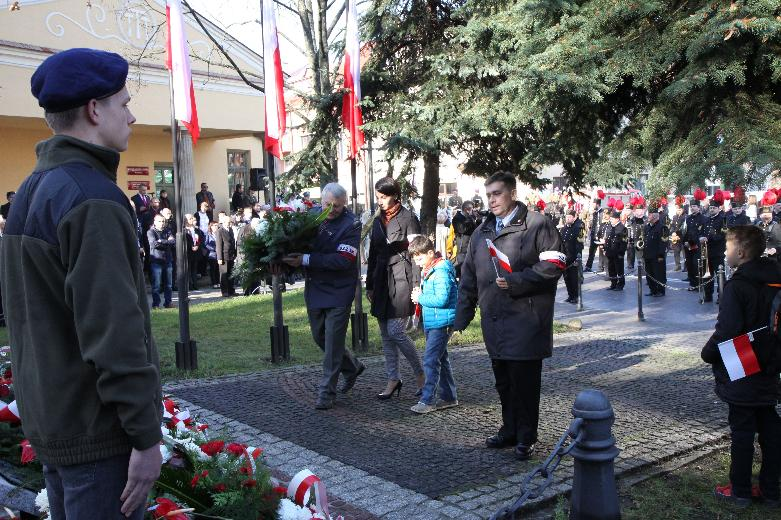 Festivals & traditions
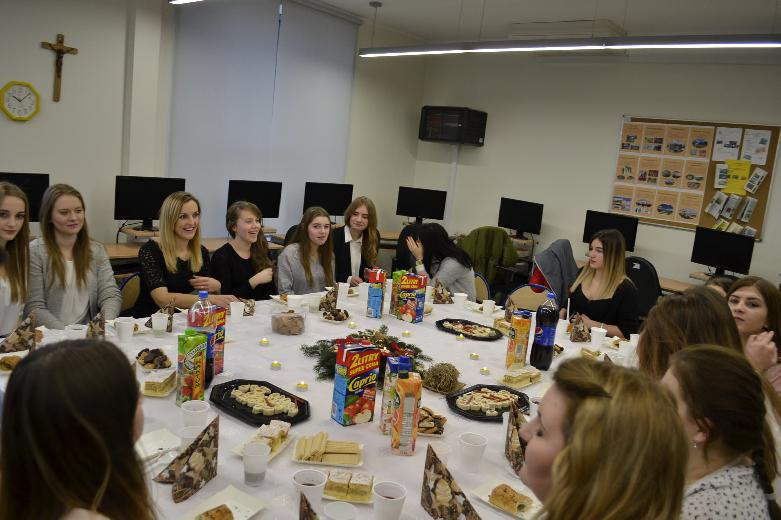 National reading Day
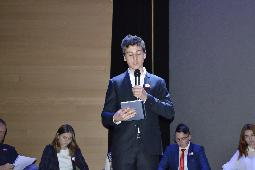 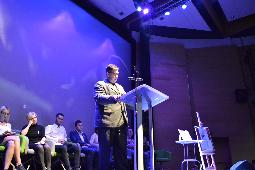 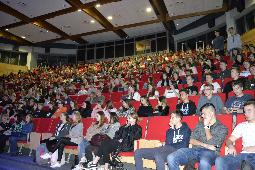 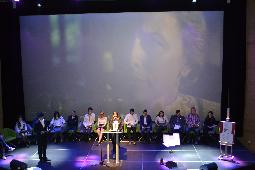 nature excursions
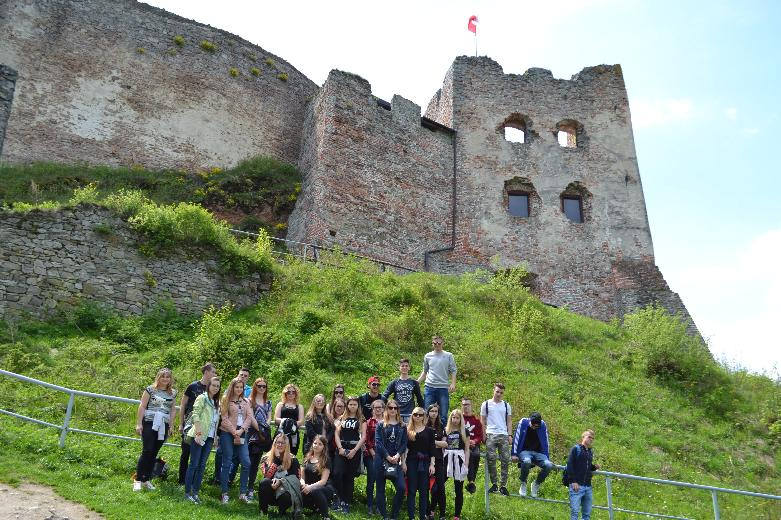 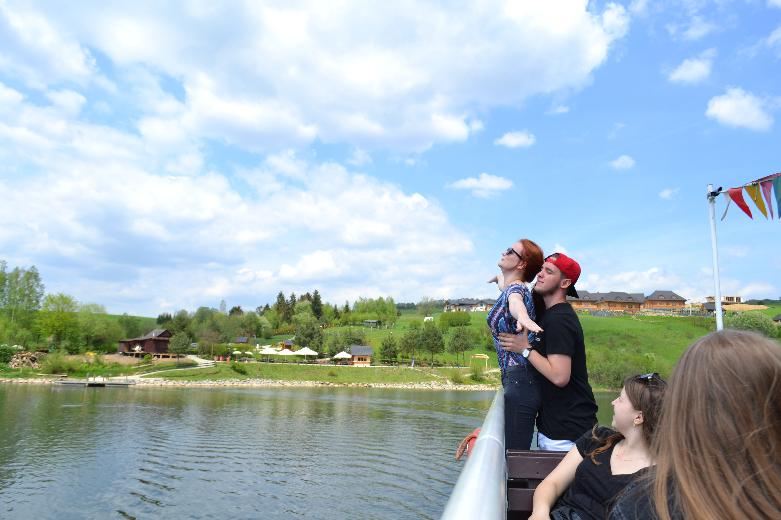 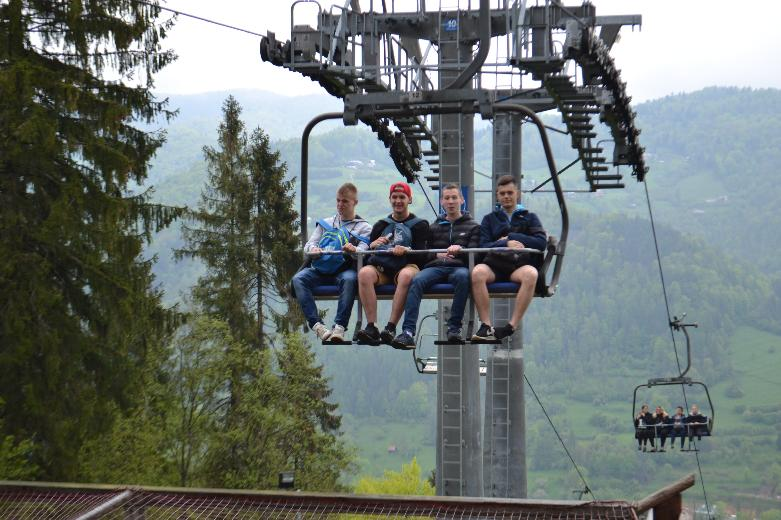 How we teach enterpreneurship?
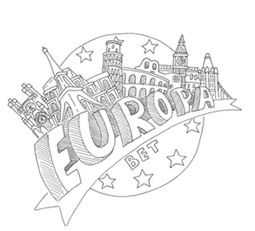 We teach professionals in
Hospitability 
Economy
Tourism
Catering
IT
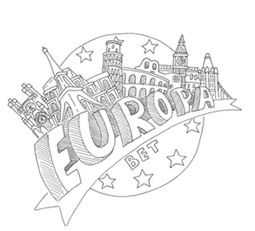 „You don't stumble upon your heritage. It's there, just waiting to be explored and shared.”

Robbie Robertson
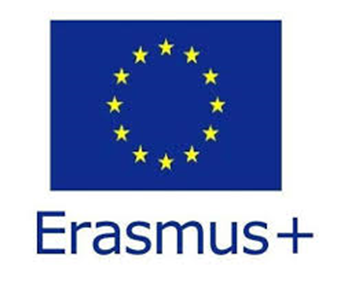 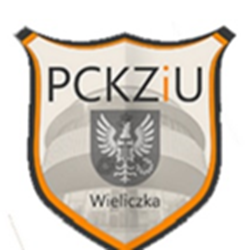 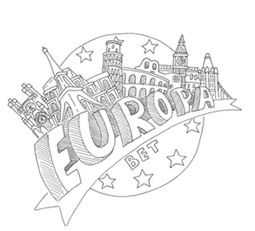